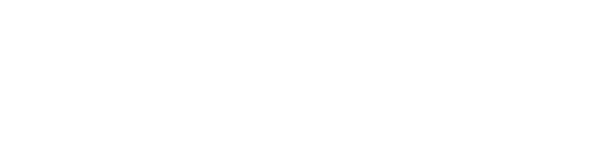 Title of Presentation
Title of Presentation
Subtitle (if needed)
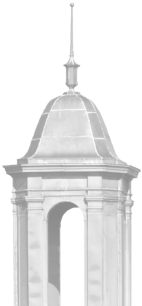 [Presenter’s Name]
[Division/College]
[City, State]
www.tnstate.edu
Page/Slide Title
[Add content/photos]
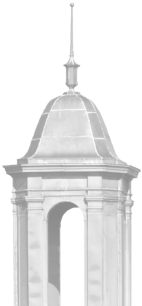 Tennessee State University
2